11x17 Poster Template Instructions
Replace filler text with your text.
To replace the image, select the circle and then select the “Shape Format” tab. On the “Shape Fill” drop down menu, select“Picture…” and select the image you would like to use.
To ensure that the image maintains the correct proportions, select the image and select the “Picture Format” tab. On the “Crop” drop down menu, select the “Fill” option.
When ready to print, select File > Export  and select “PDF” in the drop down menu.

DELETE THIS BOX BEFORE EXPORTING!
EVENT TITLE
Event Subtitle
Date
Time
Location
Price
Replace this text with a description of your event. Lorem ipsum dolor sit amet, consectetur adipiscing elit. Cras eu quam varius, tincidunt augue eu, congue tortor. Donec quis luctus turpis, vel vehicula mauris. Cras eu lorem eu leo finibus faucibus non at massa. Suspendisse nunc risus, dignissim non orci in, consequat lobortis erat. Donec et accumsan velit. Vestibulum dignissim ligula nunc, sed pulvinar est venenatis at. Pellentesque in justo at quam porttitor posuere.
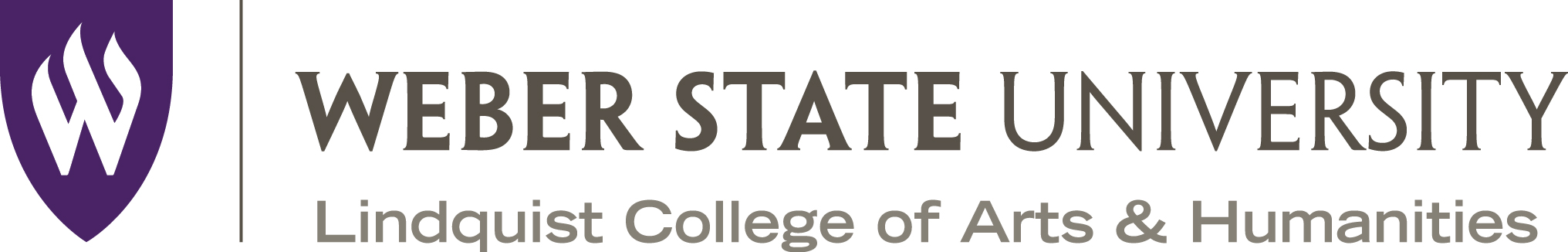 Place your URL here: weber.edu/yoururl